Prienų lankytinos vietos
Karolis Jasulevičius.
Prienų krašto muziejus
Prienų kraštų muziejuje eksponuojama vertinga istorinė medžiaga apie istorines asmenybes ir įvykius.
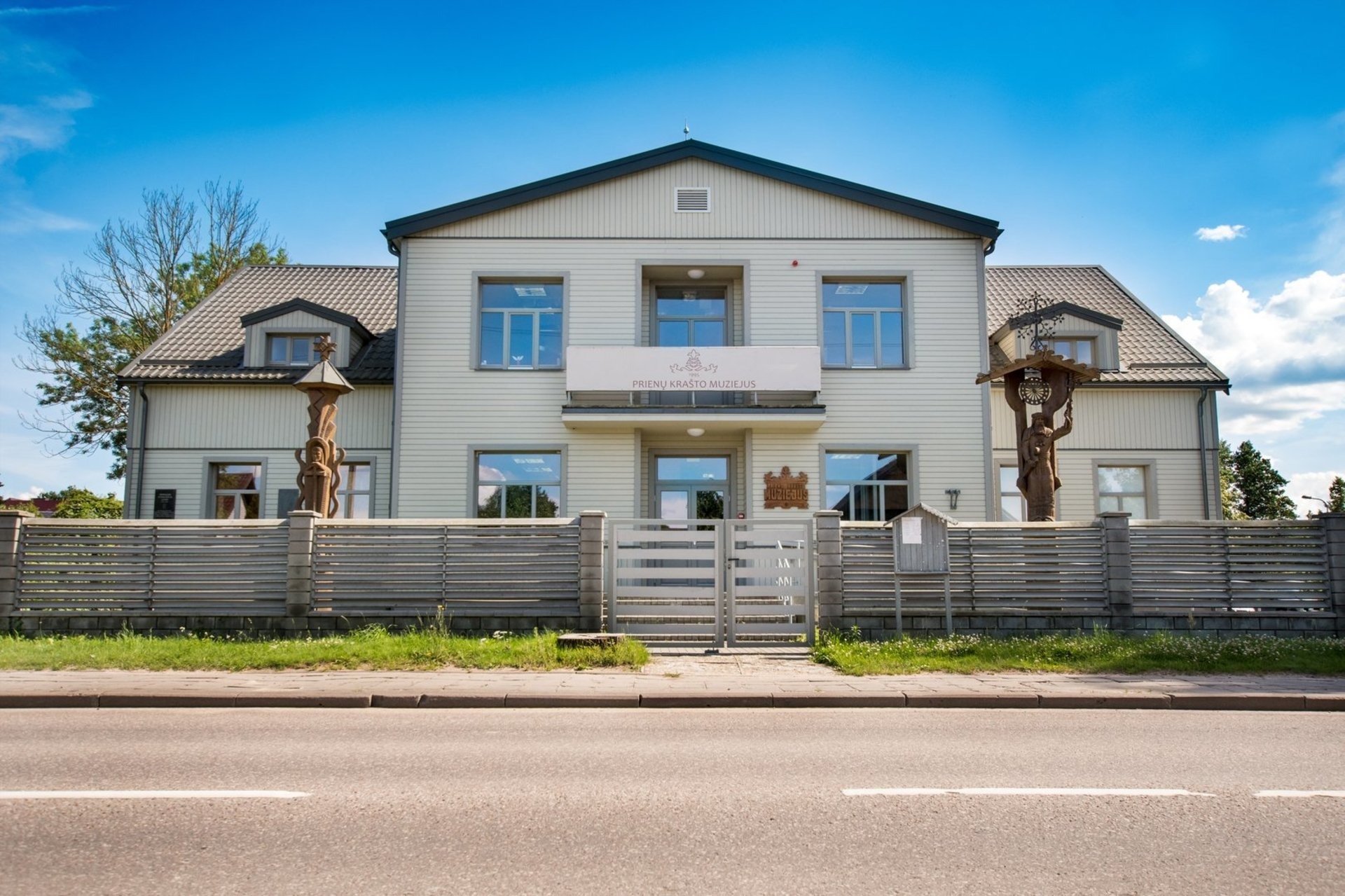 UAB „Lietuviškas midus“
UAB „Lietuviškas midus“ yra uždara akcinė bendrovė gaminanti alkoholinį gėrimą midus.
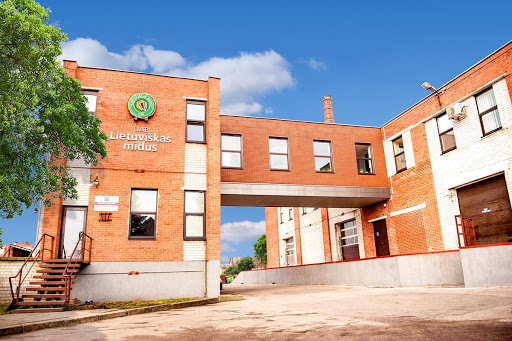 Pociūnų aerodromas
Pociūnų aerodromas – skraidymo centras, įsikūręs Prienų rajone, Pociūnuose, Nemuno kilpų regioninio parko teritorijoje.
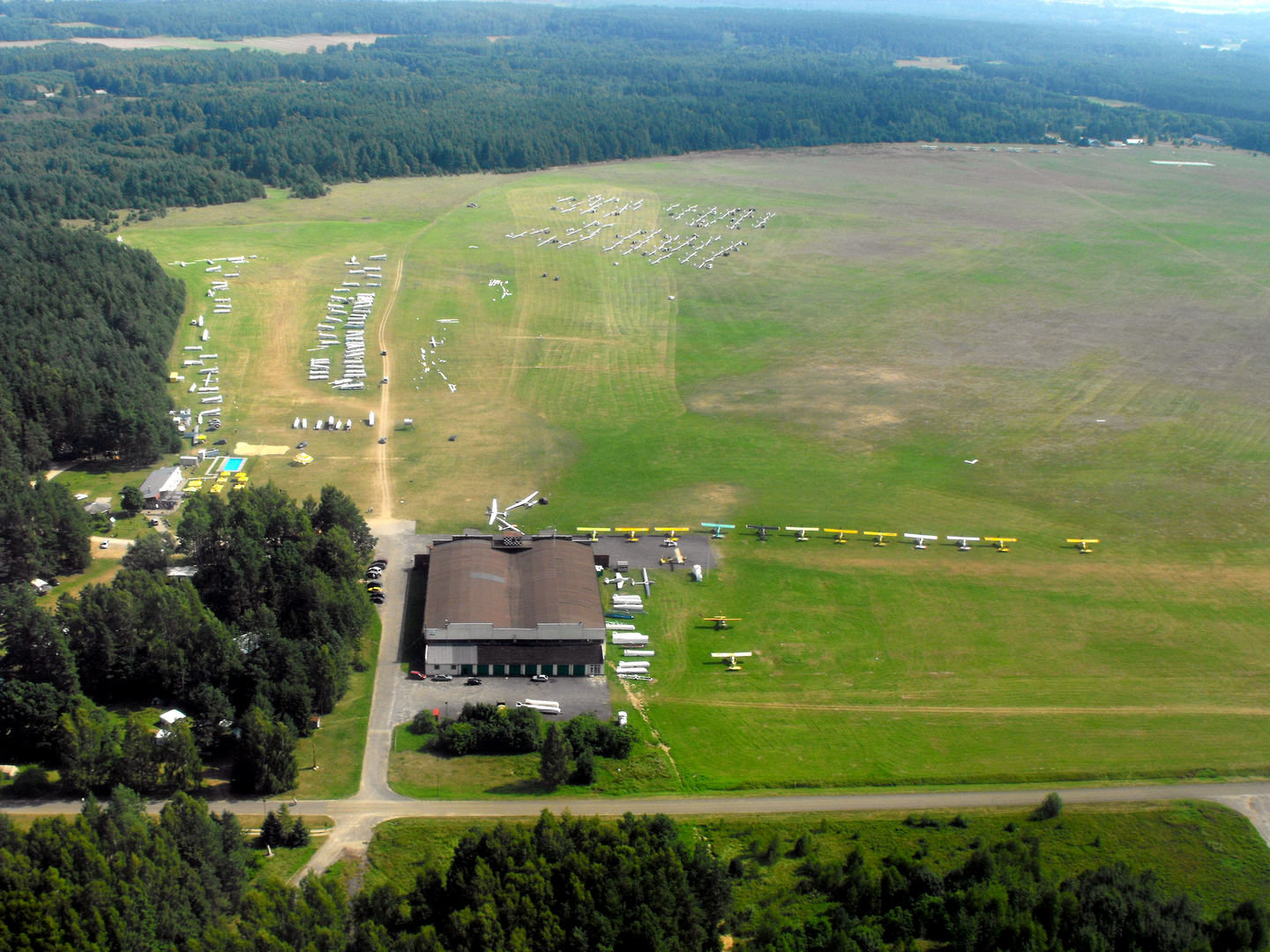